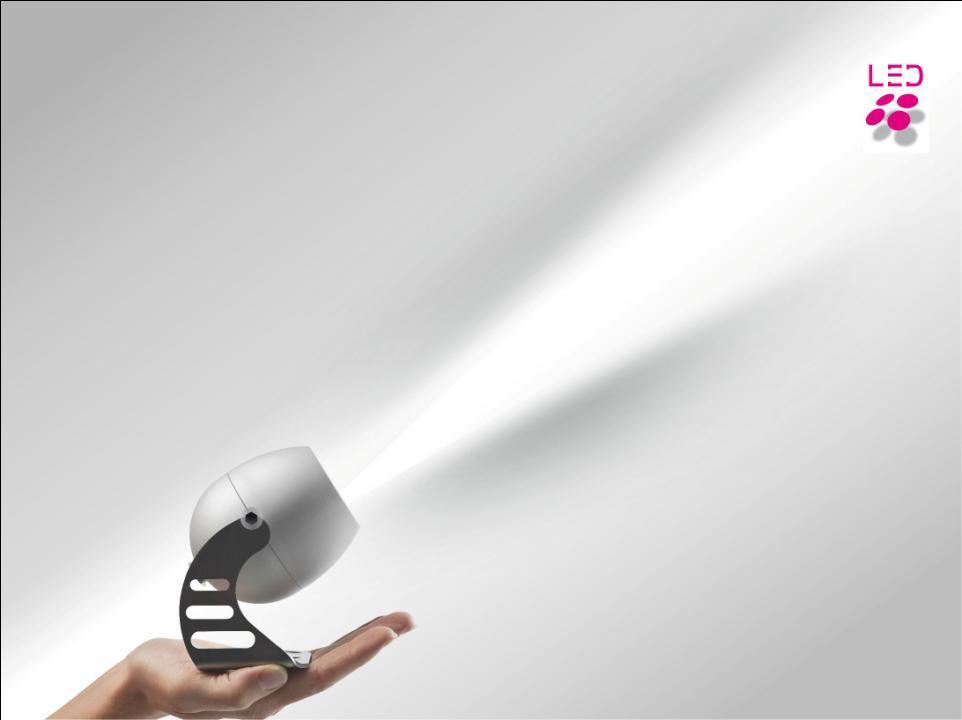 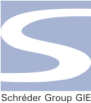 Escola Schréder de Iluminação
Como Selecionar Luminárias LED
 Iluminação Pública
Anderson Mendes
Dezembro/ 2012
Tecnologia LED - Introdução
AGENDA
Schréder no Brasil e no mundo

Tecnologia LED – Introdução (Vídeo)

Como selecionar e comparar luminárias LED’s para aplicações de iluminação exterior
Grupo Schréder
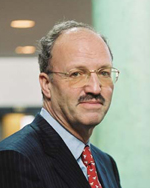 Desde a sua criação a mais de 100 anos em Bruxelas, na Bélgica, o Grupo Schréder adquiriu um know-how e um avanço tecnológico que ainda hoje lhe confere uma reputação internacional no campo da iluminação.
A performance e inovação são a base para a criação de produtos de iluminação de alta qualidade fotométrica e mecânica.
Os designers do Grupo Schréder também preocupam-se em dotar as luminárias com designs originais e estão sempre atentos às tendências. 

Iluminar corretamente é o compromisso e paixão de mais de 2200 colaboradores em mais de 40 empresas Schréder espalhadas pelo mundo.
Schréder no Mundo
A proximidade com nossos clientes significa menor perda de energia, menos transporte e entregas mais rápidas.
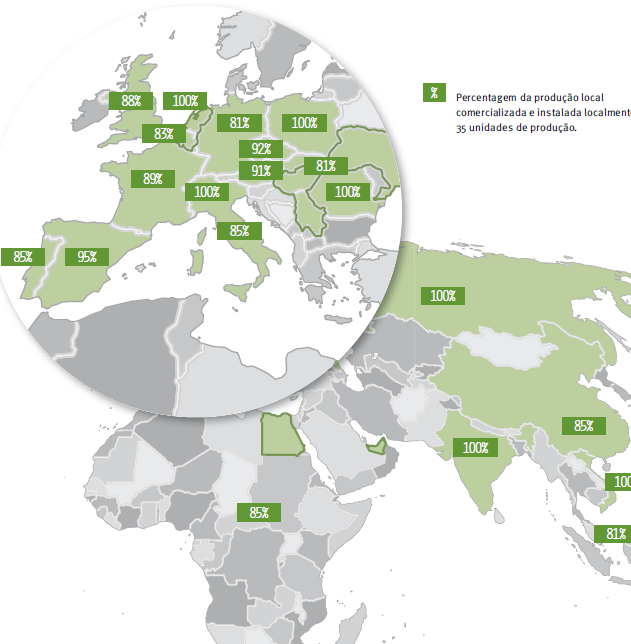 Ser local demonstra a vontade da Schréder de contribuir para o desenvolvimento sustentável das gerações futuras.
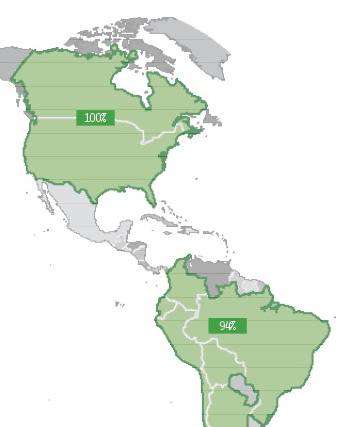 Schréder do Brasil
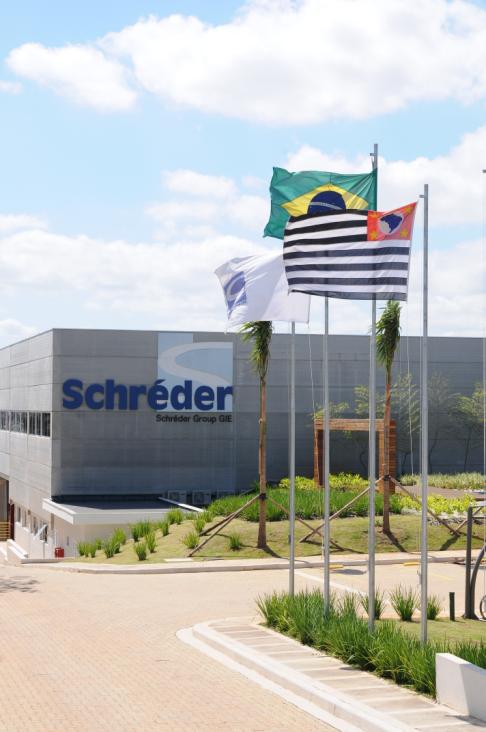 Tendo por base a expertise do Grupo mundial, a Schréder do Brasil iniciou suas atividades em 2001.

A empresa trouxe para o país novas tecnologias e um novo conceito de iluminação externa com produtos duráveis, altas performances fotométricas e manutenção simples e pouco dispendiosa.   

Iniciou com a importação de produtos, porém logo percebeu a necessidade da produção local para atender o mercado brasileiro.
Tecnologia LED - Introdução
Conteúdo do Vídeo
Definição
Histórico – Evolução
Princípio de Funcionamento
LED Branco e RGB
Eficácia Luminosa
Performance de Luminárias LED’s
Dissipação Térmica
Alimentação
Fotometria
Proteção
Telegestão
Tecnologia LED - Introdução
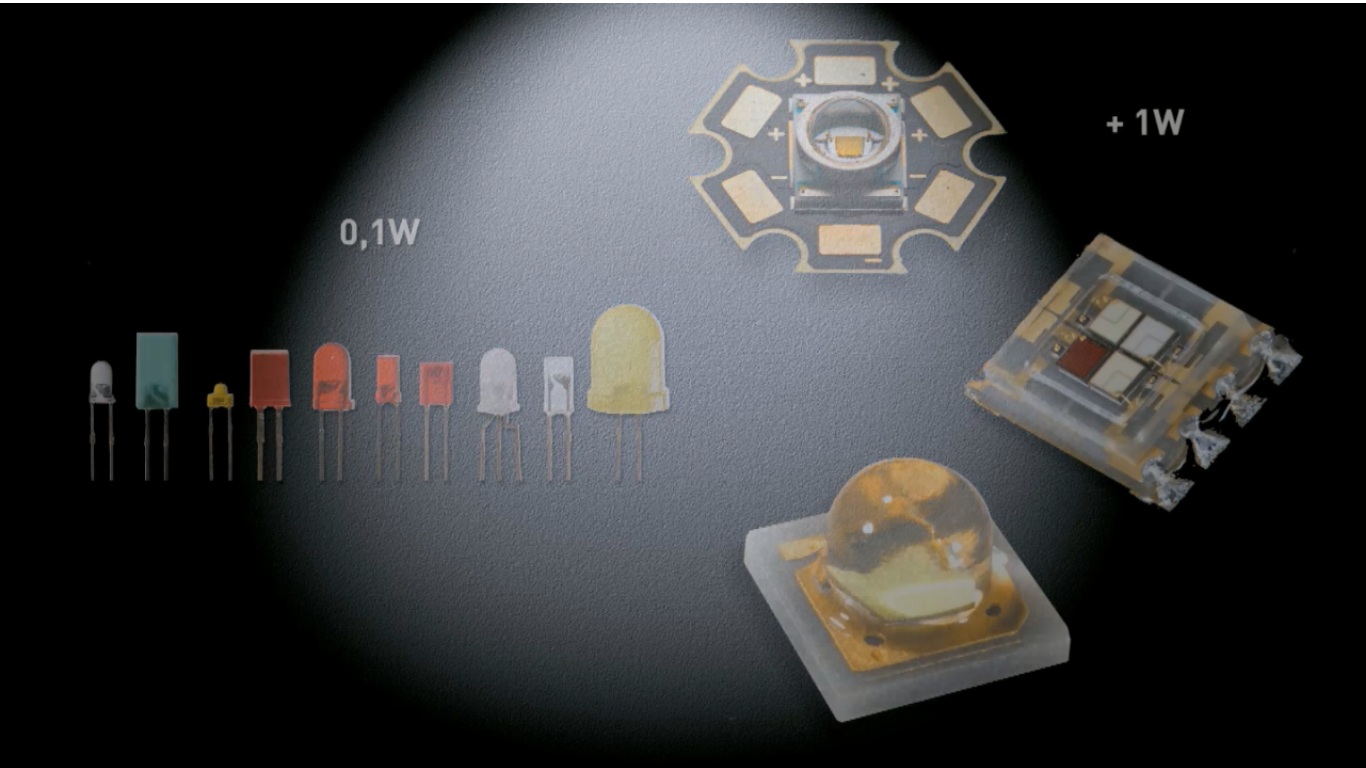 Como selecionar e comparar luminárias LED’s para aplicações de iluminação exterior
Dissipação de calor: o calor produzido no processo de geração de luz, deve ser dissipado. Um aumento na temperatura pode causar a longo prazo uma diminuição no fluxo luminoso ou depreciação.
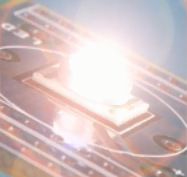 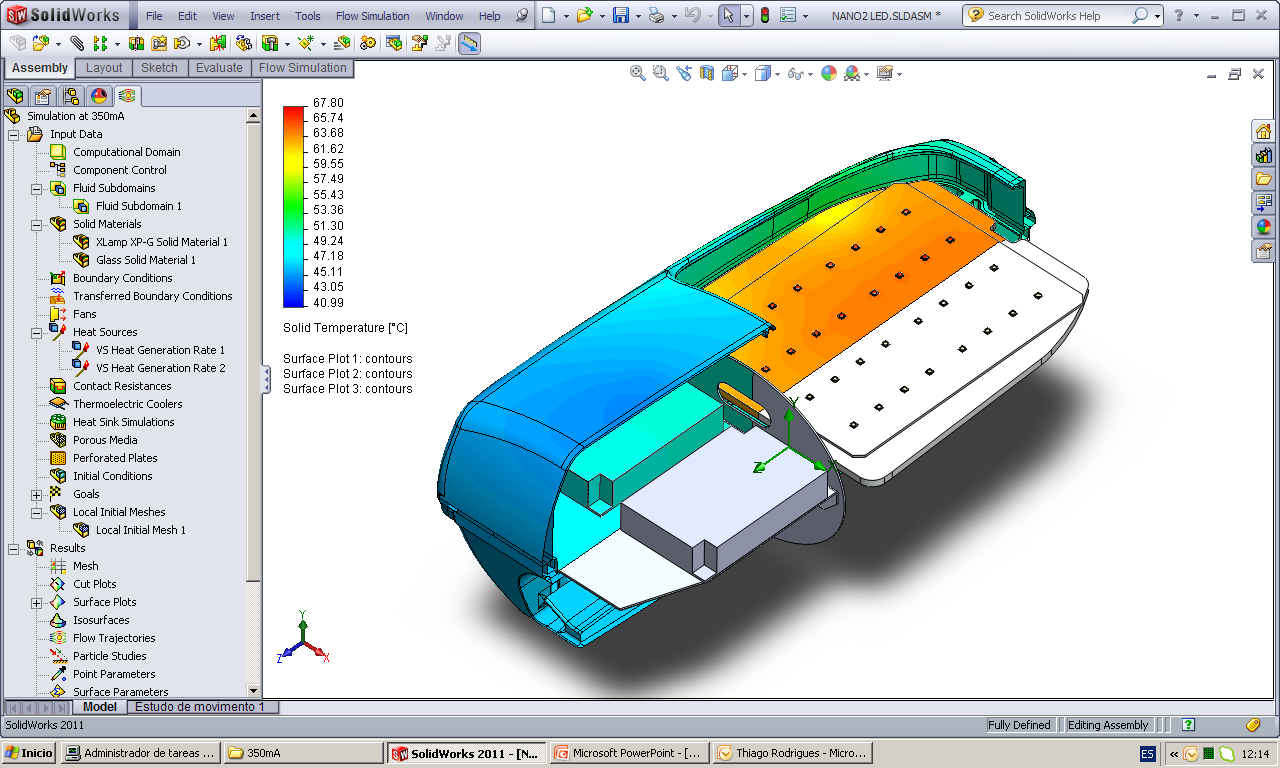 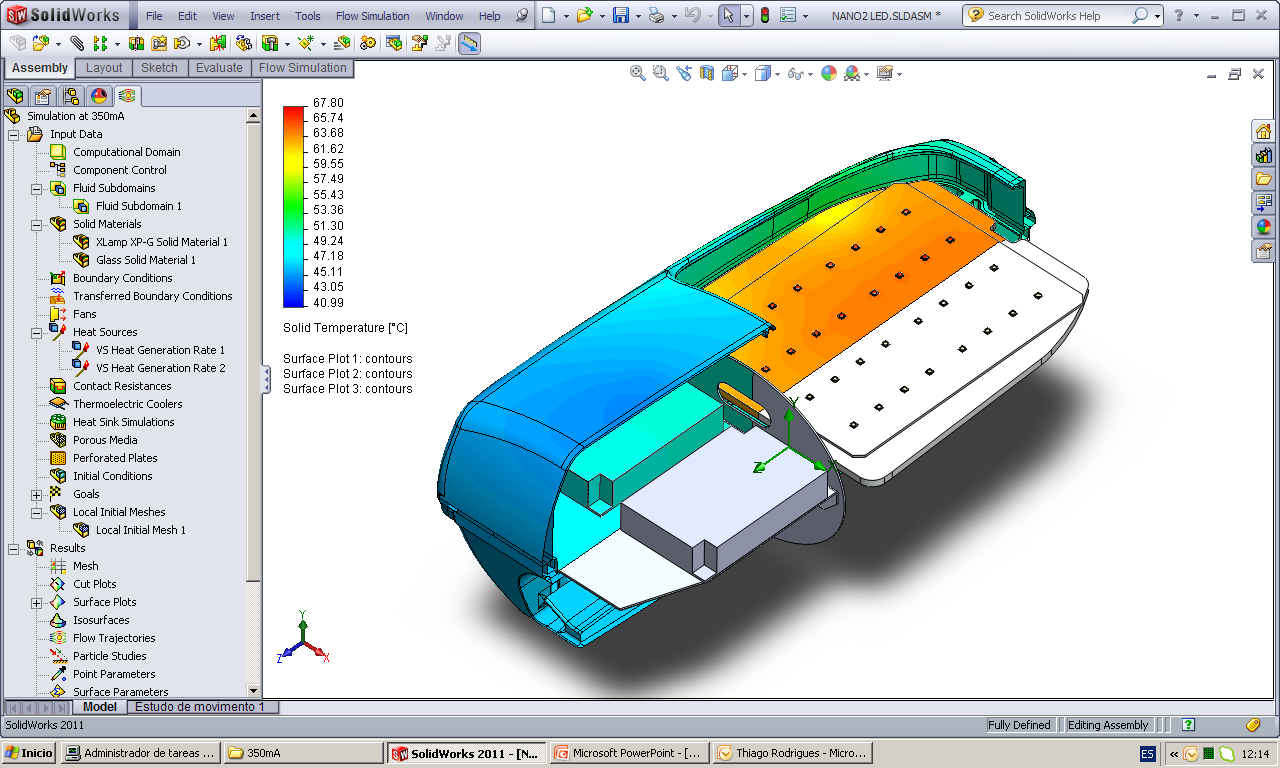 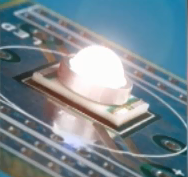 Como selecionar e comparar luminárias LED’s para aplicações de iluminação exterior
Corrente elétrica: em excesso, pode afetar a vida útil do LED;
Vida útil dos LEDs depende da corrente que o atravessa, a temperatura da junção (TJ) e da temperatura ambiente na vizinhança do LED;
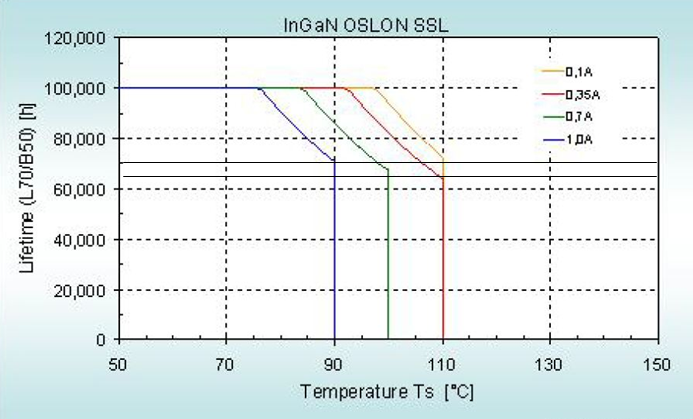 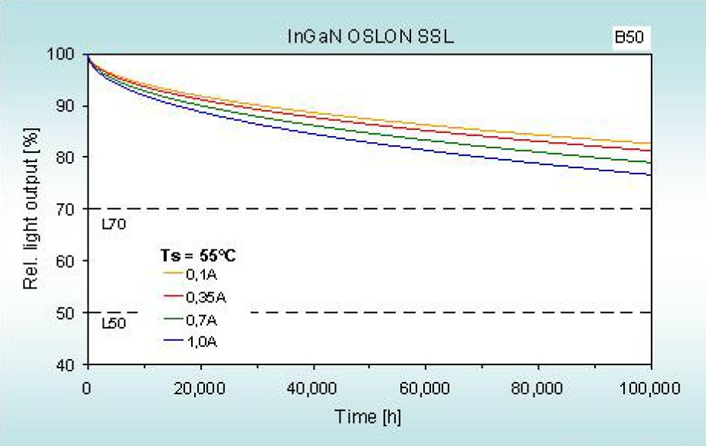 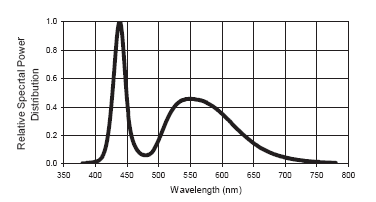 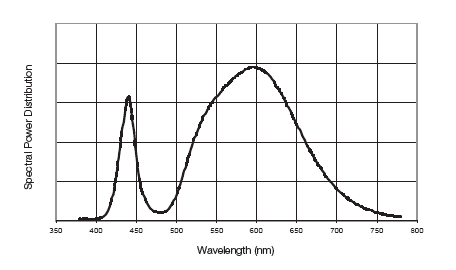 Branco Frio
Branco Quente
Como selecionar e comparar luminárias LED’s para aplicações de iluminação exterior
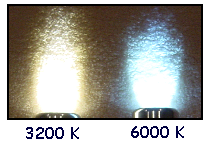 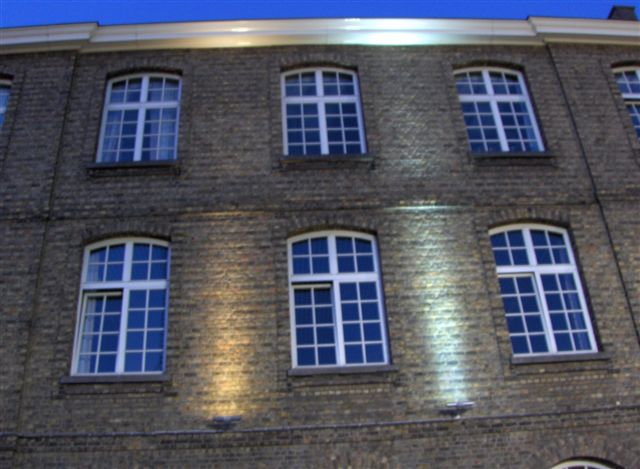 Temperatura de cor: Com temperaturas de cor frias obtém-se melhor eficiência do LED mas pior índice de reprodução cromática (IRC) e a temperaturas mais quentes, pior eficiência mas melhor IRC;
Como selecionar e comparar luminárias LED’s para aplicações de iluminação exterior
Perdas no equipamento de alimentação: Alimentação em tensão alternada (normalmente entre 90 – 240 VAC) e introduzem perdas no sistema;
Current Source
AC/DC Power Supply
24/48V
350 mA
220/230 V ~
LEDs + PCBs
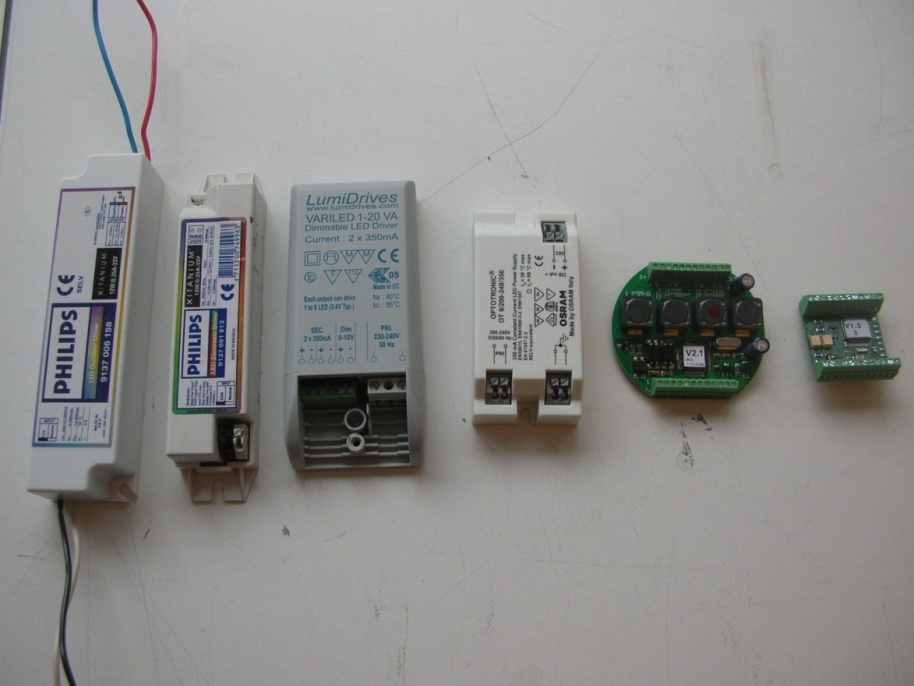 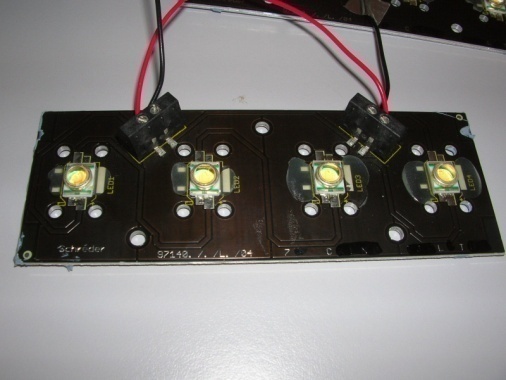 > 90 %
Como selecionar e comparar luminárias LED’s para aplicações de iluminação exterior
Fotometria
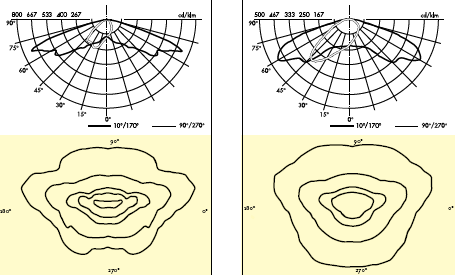 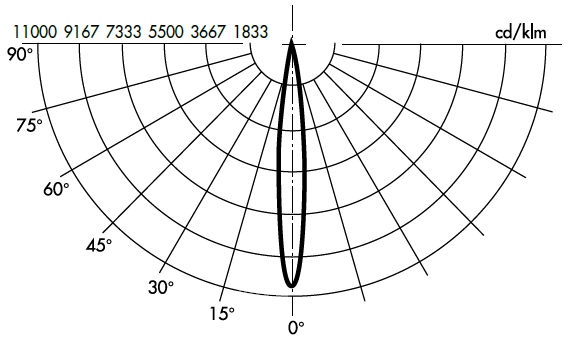 Como selecionar e comparar luminárias LED’s para aplicações de iluminação exterior
Eficácia do sistema de LED
Eficácia LED
x  eficiencia do driver  x
eficiencia da otica x
Eficiencia térmica
100 lm/W	x	90 %	x	85 %	x	95 %
100 lm/W	x	90 %	x	85 %	x	95 %

= 73 lm/W disponível
Como selecionar e comparar luminárias LED’s para aplicações de iluminação exterior
A eficácia é um parâmetro que engloba a qualidade dos elementos introduzidos na luminária, a capacidade de dissipar o calor da luminária e a eficiência do conjunto óptico utilizado;
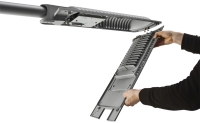 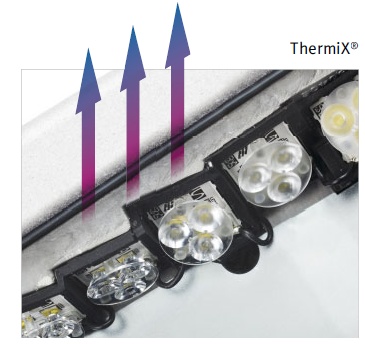 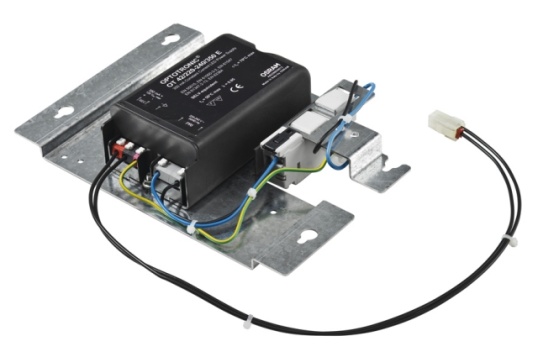 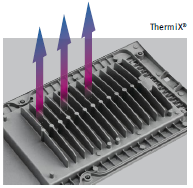 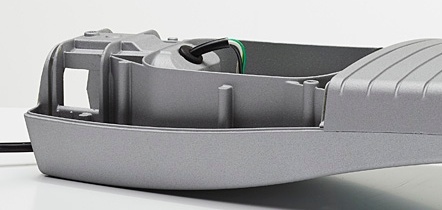 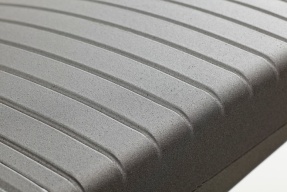 Como selecionar e comparar luminárias LED’s para aplicações de iluminação exterior
Não se pode passar a informação sobre a vida e a eficiência dos LEDs individuais diretamente para luminárias, módulos de LED'S ou lâmpadas de substituição: O ensaio realizado pelo fabricante do LED não é representativo do funcionamento dos LEDs dentro destes elementos;
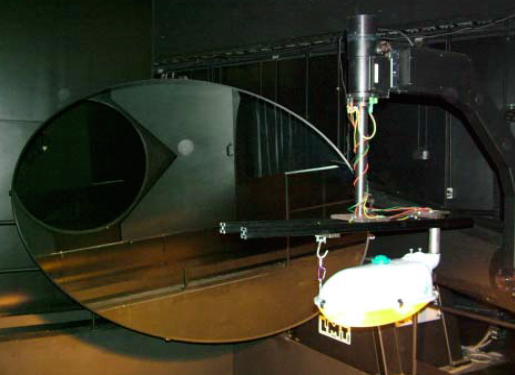 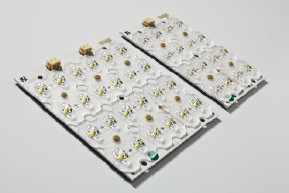 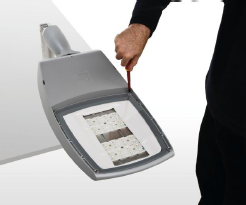 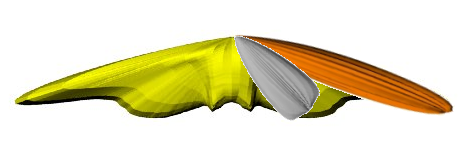 Como selecionar e comparar luminárias LED’s para aplicações de iluminação exterior
Número de LEDs
Potência total das Luminárias
Material da Luminária
Fotometria
Corrente Nominal;
Ciclo de Vida (LxBy)
Grau de Proteção IP
Resistência Aerodinâmica
Tensão de Alimentação
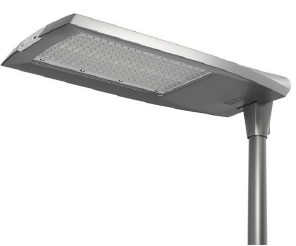 Classe de Isolamento Elétrico
Peso da Luminária
Temperatura de Operação
Temperatura de Cor
Etc.
Como selecionar e comparar luminárias LED’s para aplicações de iluminação exterior
Conclusões
Recomendam-se as seguintes medidas preventivas destinadas a uma avaliação adequada de uma solução de iluminação com luminárias com fonte de luz LED, solicitando ao fabricante as seguintes informações:
Fluxo útil emitido pela luminária, em lm, para ser usado em cálculos de iluminação;
Potência nominal do sistema de LED's (Nº de LED'S, do fluxo e potência nominal individual);
Potência total consumida pela luminária LED, em W;
Eficácia do sistema de LED’S funcionando na luminária, em lm/W;
Como selecionar e comparar luminárias LED’s para aplicações de iluminação exterior
Conclusões
Fator de manutenção da luminária a utilizar nos cálculos e sua justificativa;
Temperatura de cor em °K do LED usado;
Fotometria e/ou estudo luminotécnico;
Vida útil do sistema de LED´s da luminária em horas (X Kh). (Ex.: L70/B10: manutenção de 70% do fluxo inicial estabelecido para a luminária em no mínimo 90% da população de LEDs da luminária). O valor que deverá ser utilizado para o cálculo do fator de manutenção);
A vida média do conjunto eletrônico (horas a partir das quais podem aparecer falhas superiores a uma determinada percentagem);
Como selecionar e comparar luminárias LED’s para aplicações de iluminação exterior
Conclusões
Limites de temperatura ambiente em que a luminária pode operar continuamente sem ocorrer uma alteração das suas especificações;
Por se tratar de uma luminária para iluminação exterior e alojar componentes eletrônicos, deve haver um grau de estanqueidade IP (é recomendado que não seja inferior a IP66), boa resistência aos impactos IK, qualidade do material do corpo e protetor, sistema de abertura e fecho, tipo de fixação mecânica, pintura... e outras características mecânicas que definem a qualidade de uma luminária e sua adequação ou aptidão para esta aplicação.
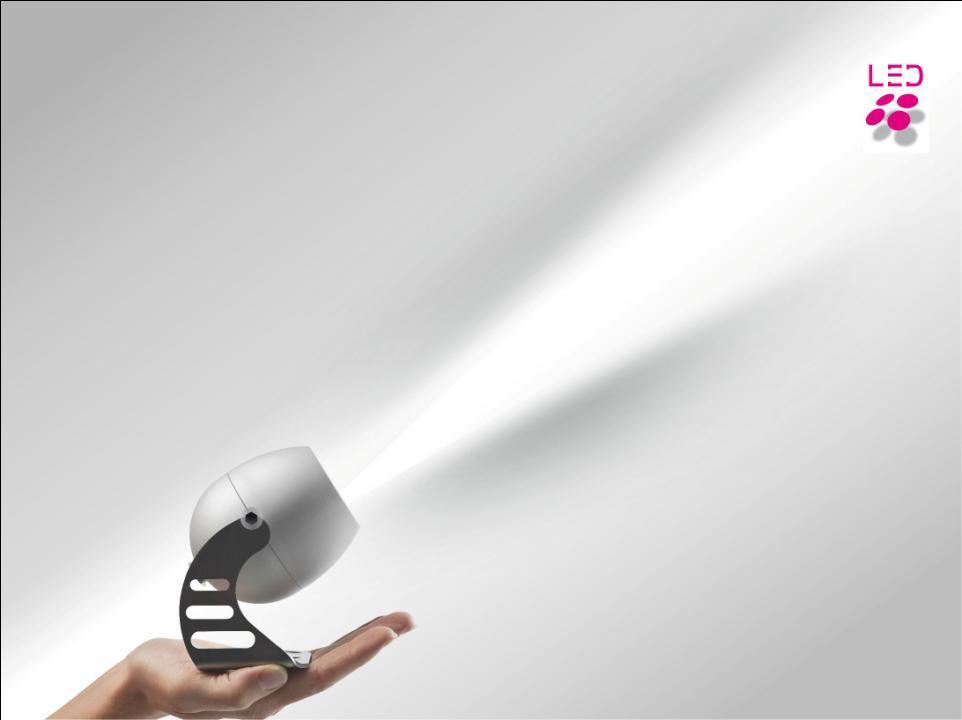 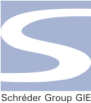 OBRIGADO!
Anderson Mendes
Dezembro/ 2012